Chapter 10: Circles
10.1 – Circles and Circumference
Definition: Circle
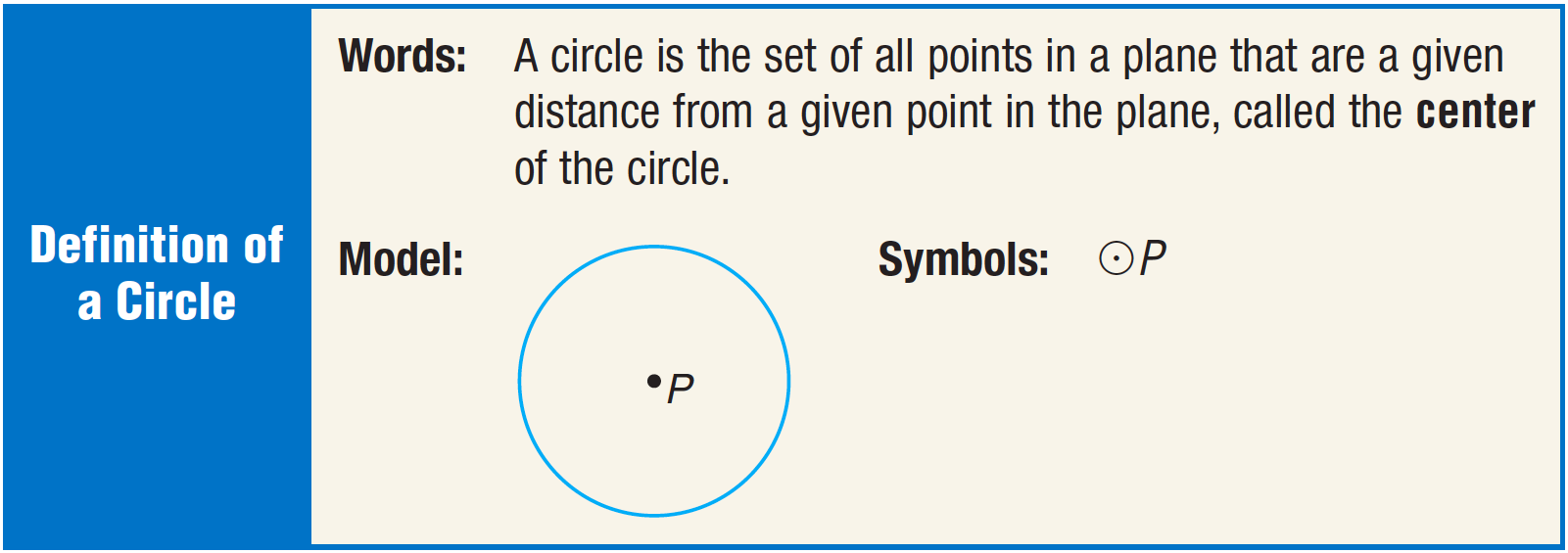 Special segments in circles
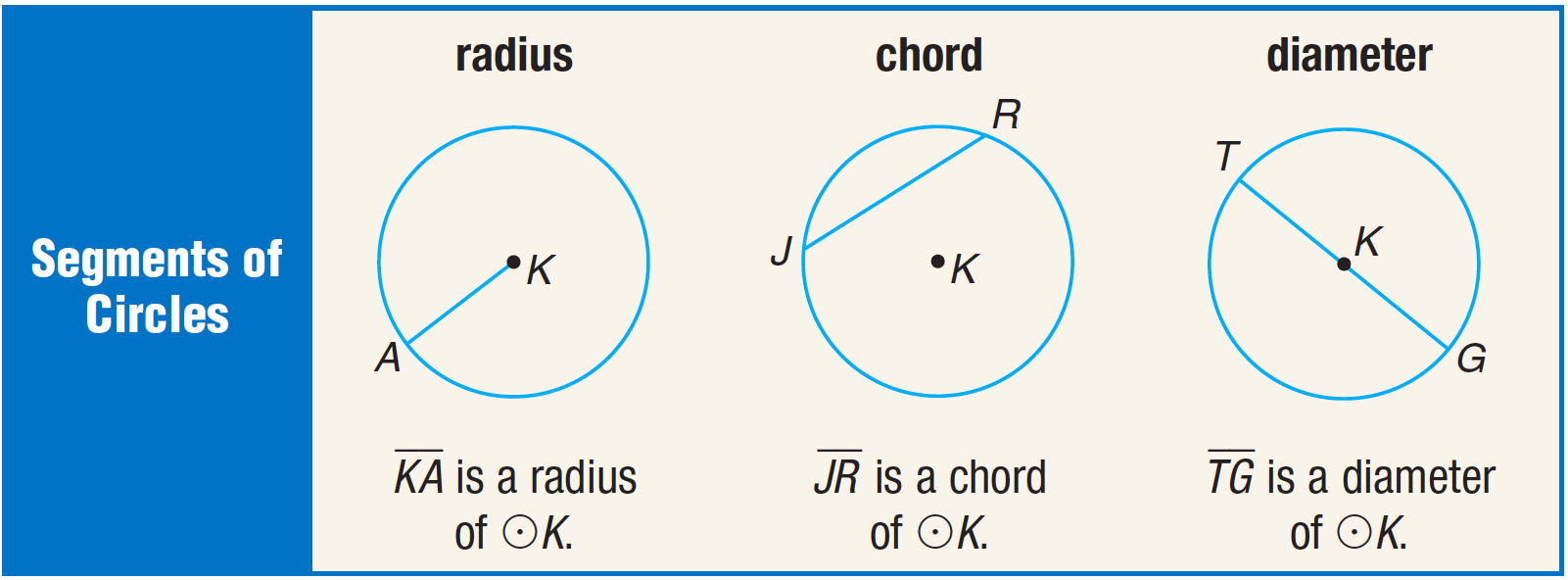 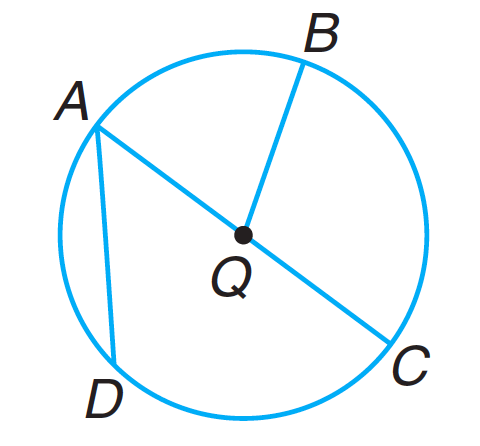 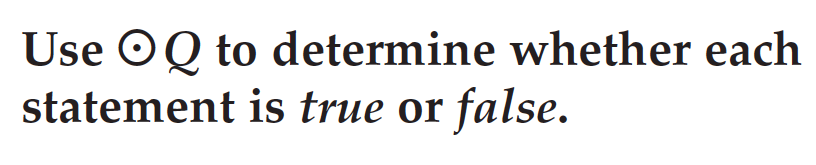 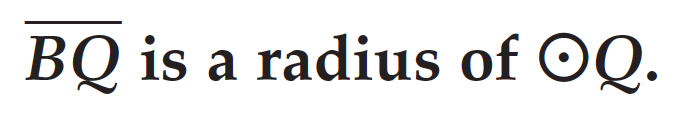 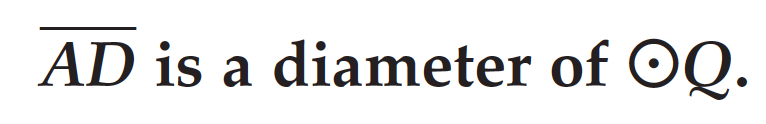 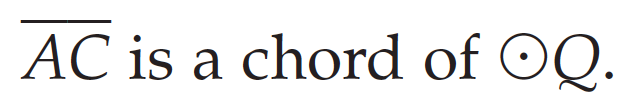 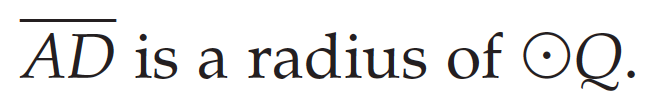 Radius and Diameter Relationships
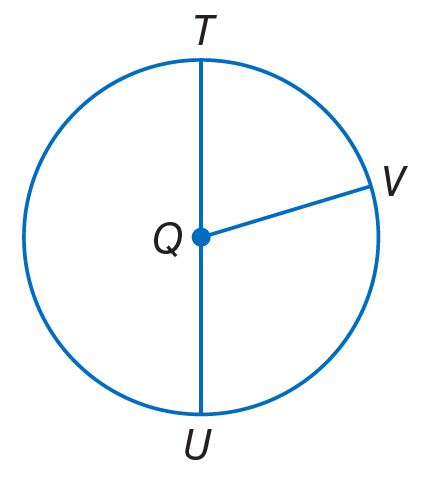 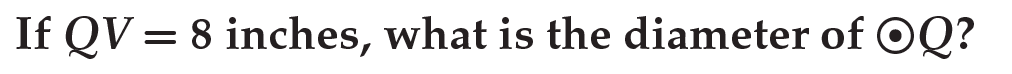 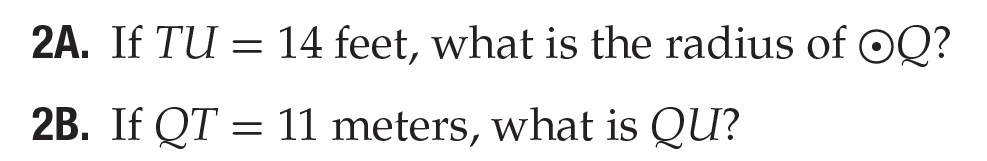 Circle Pairs
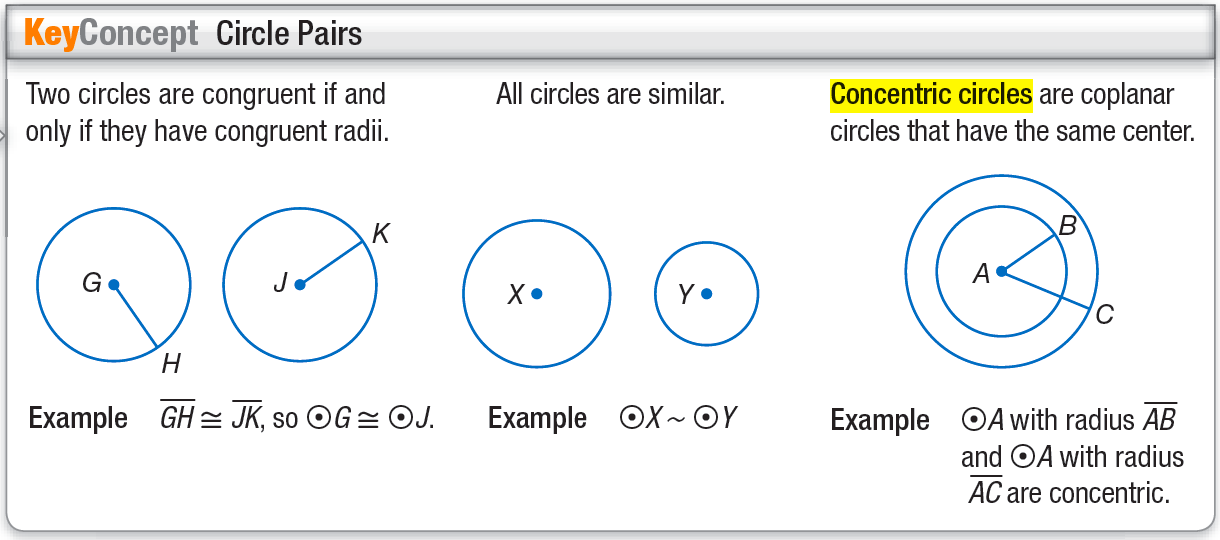 Circle Intersections
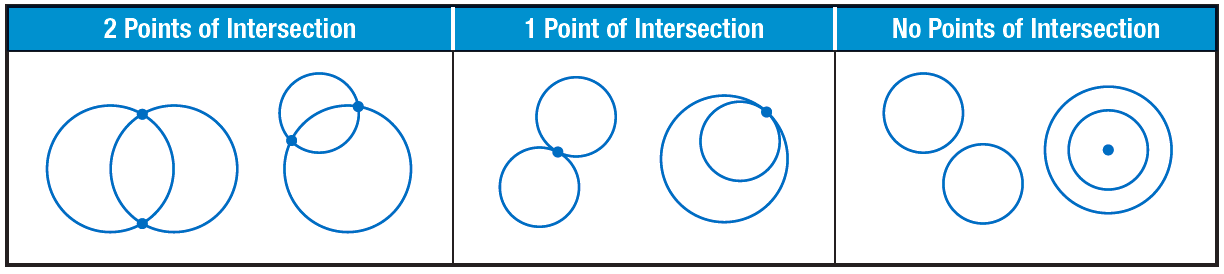 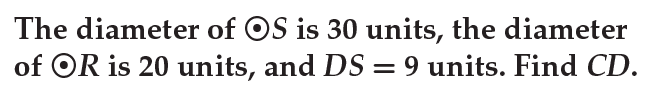 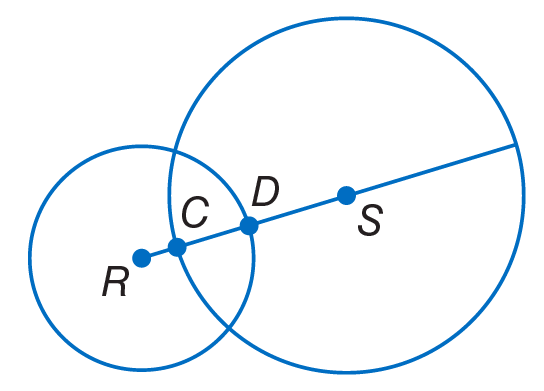 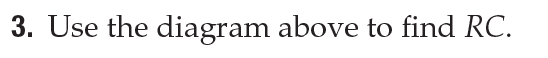 Circumference
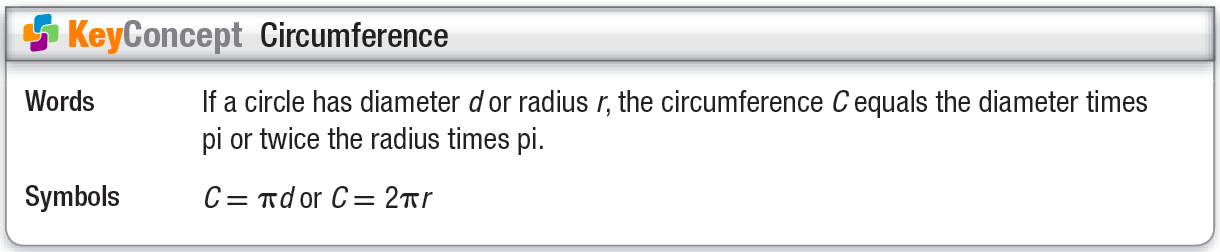 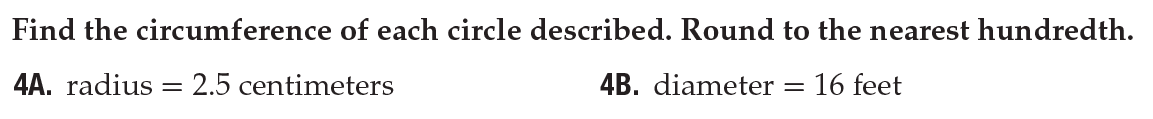 Finding radius/diameter from circumference
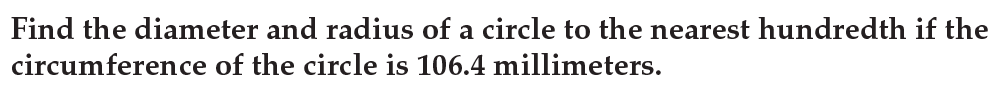 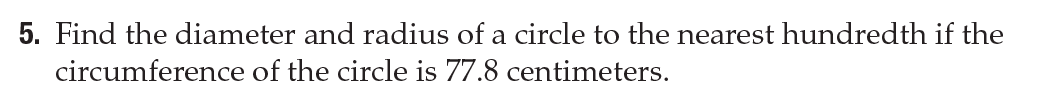 10.2 – Measuring Angles and Arcs
Central Angles
A central angle is formed when two sides of an angle meet at the center of the circle. The parts of the circle that are intercepted are called arcs.
Minor arcs are less than 180 degrees.
Major arcs are more than 180 degrees.
Semicircles are 180 degrees.
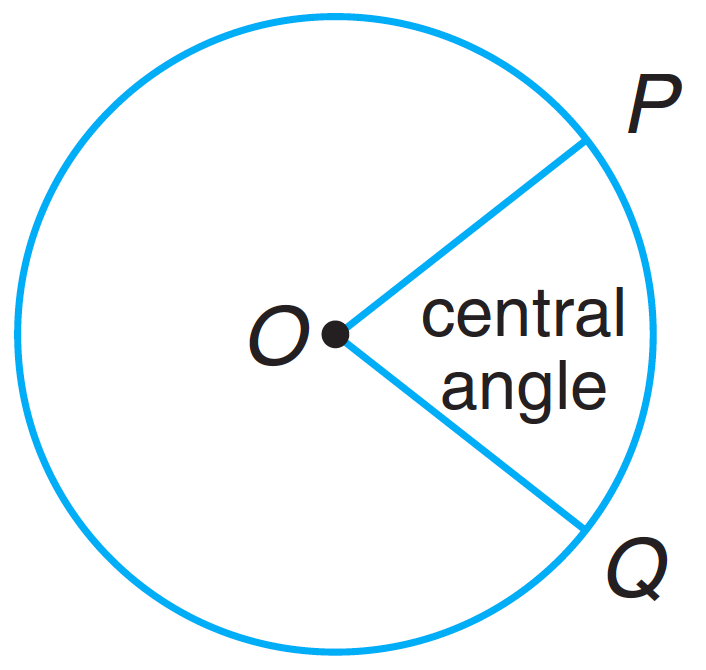 Central Angles
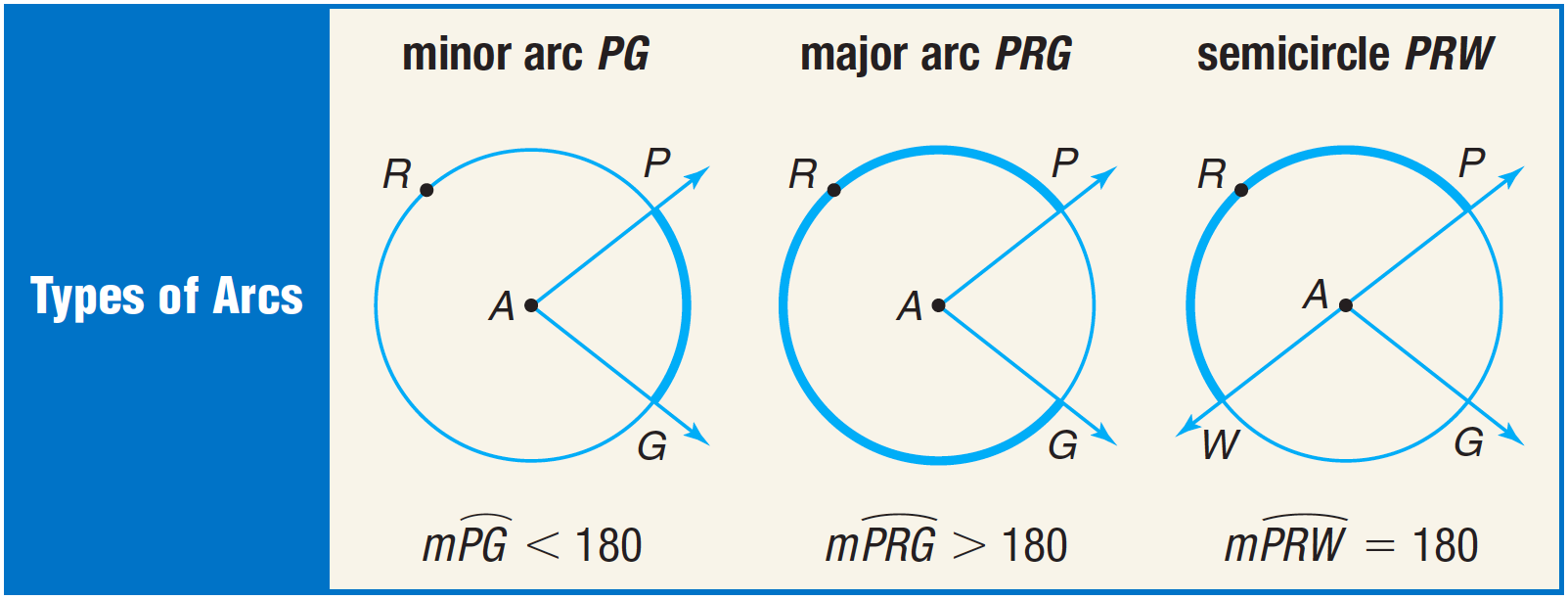 Central Angles
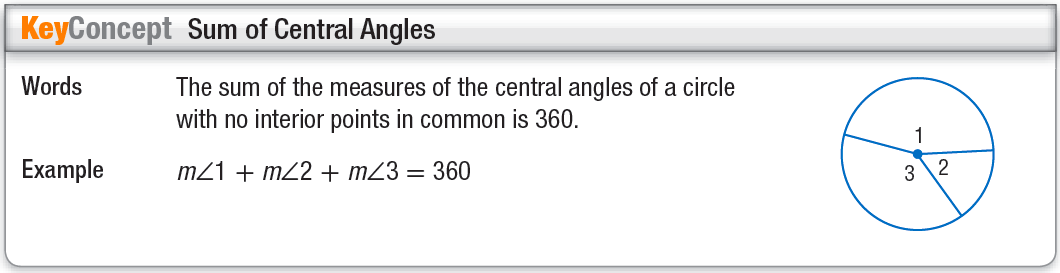 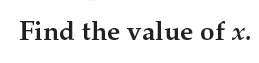 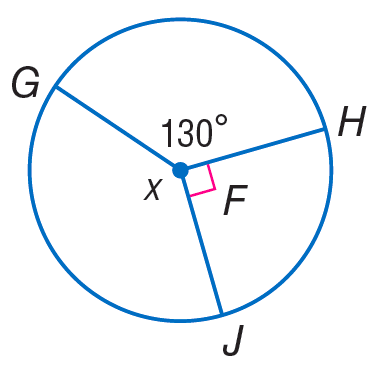 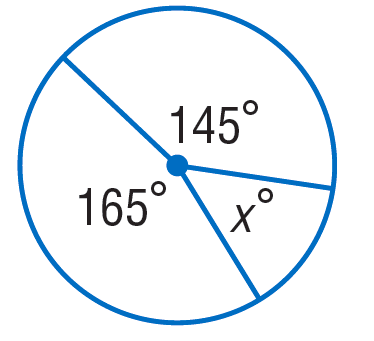 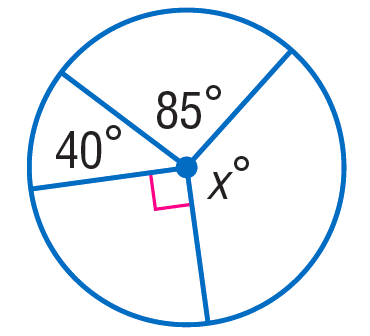 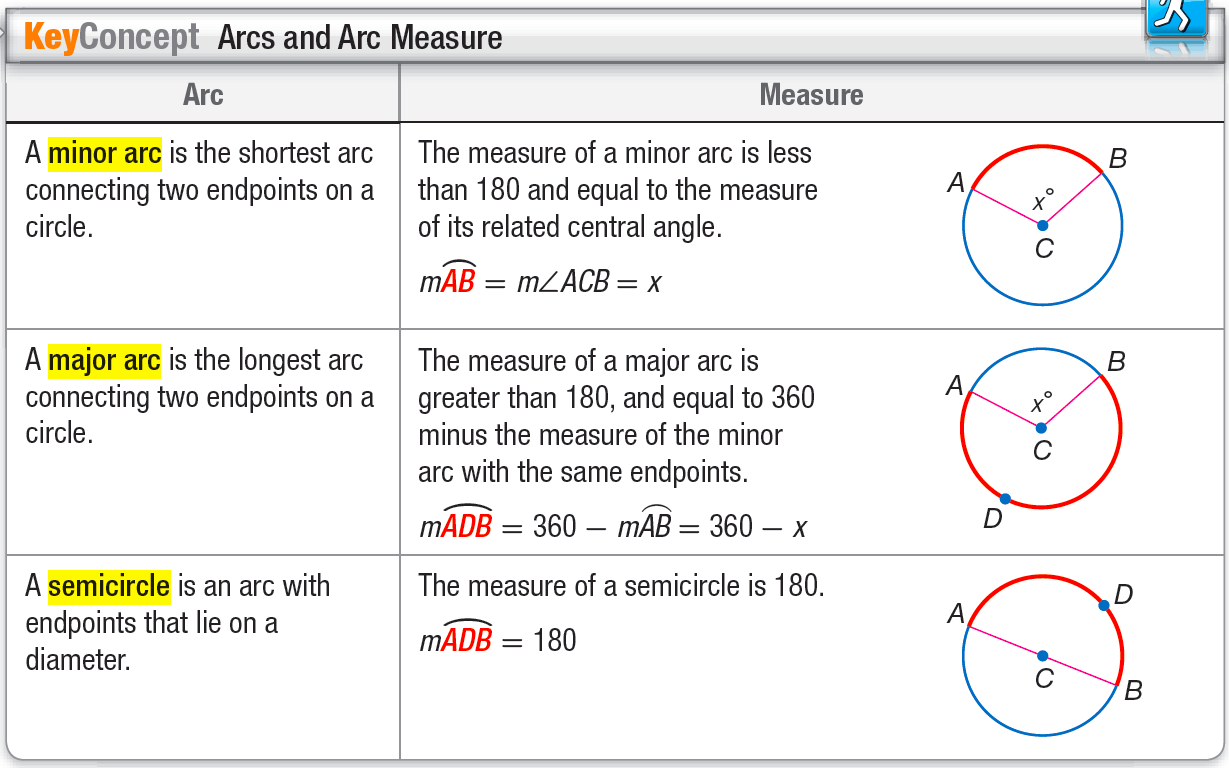 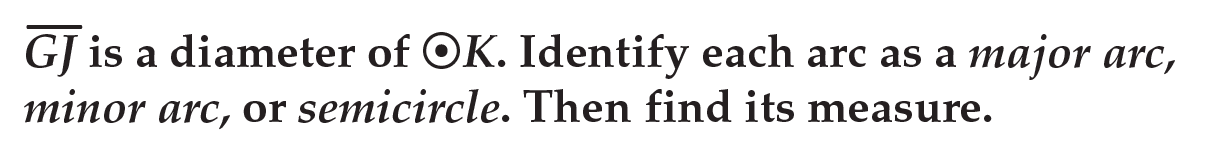 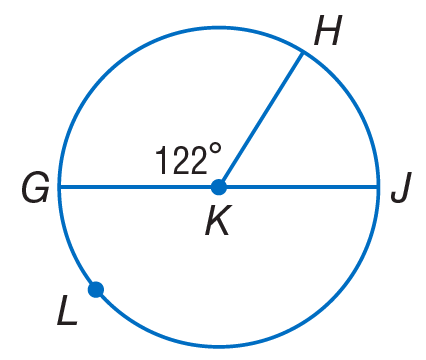 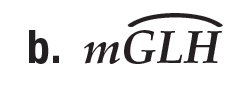 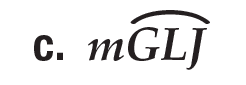 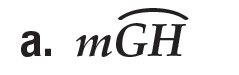 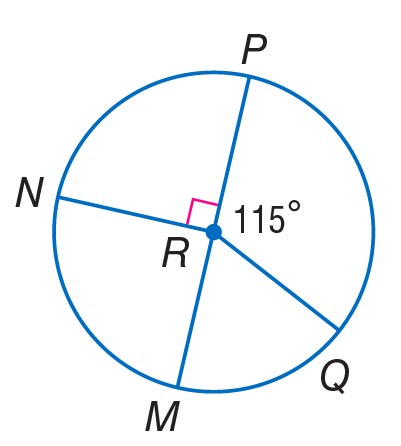 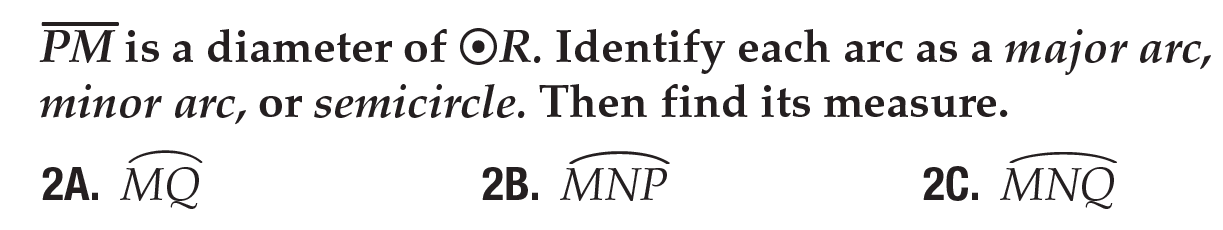 Central Angles
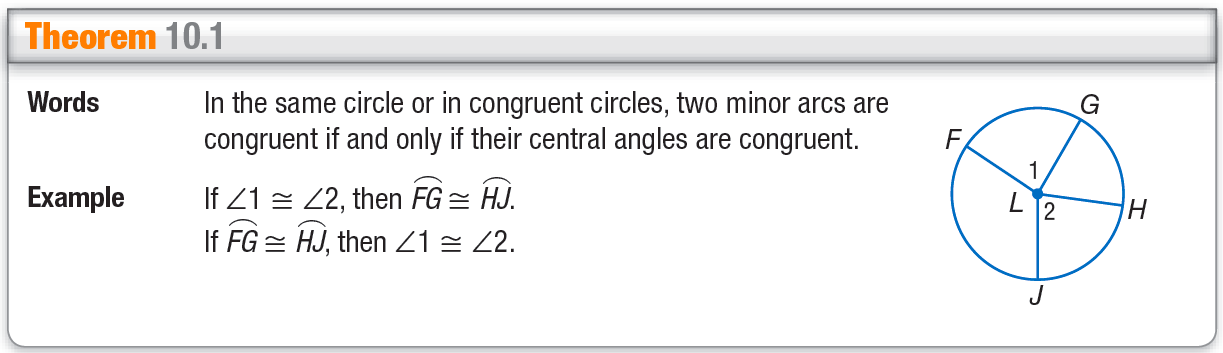 Adjacent arcs
Adjacent arcs are right next to each other.
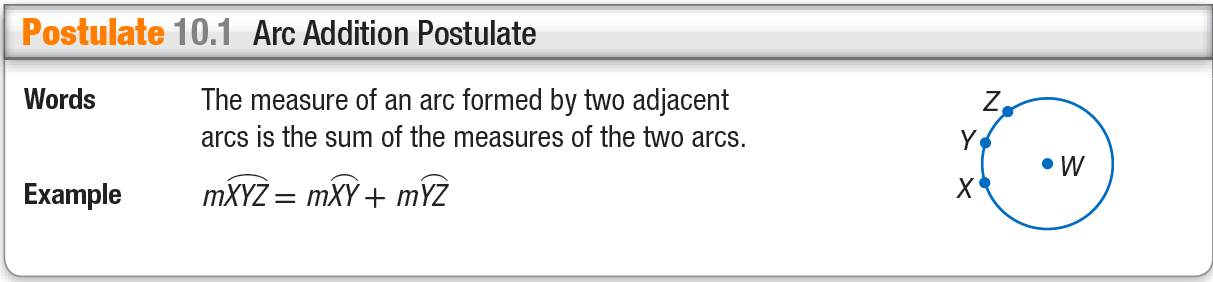 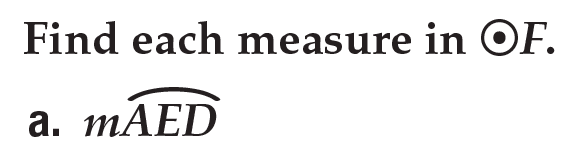 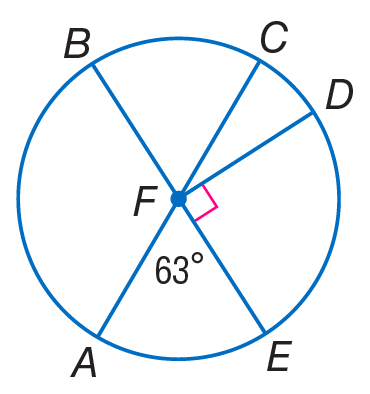 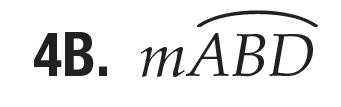 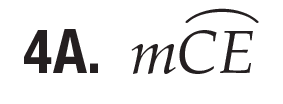 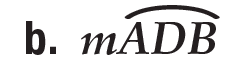 Arc Length
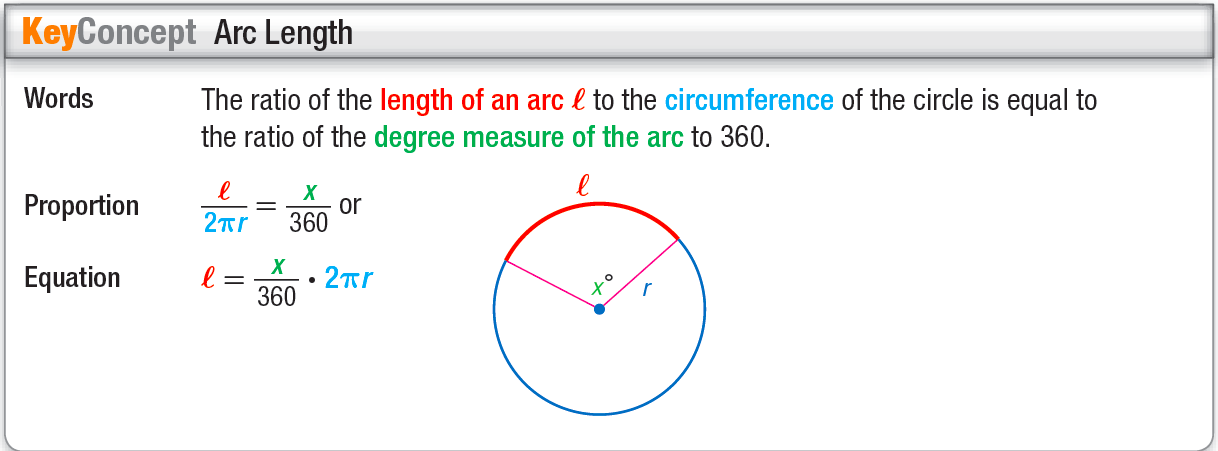 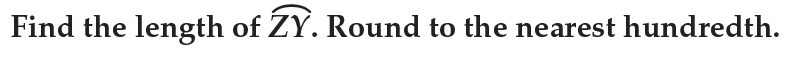 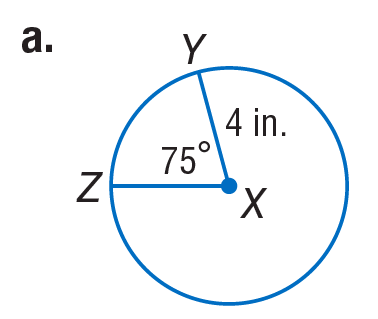 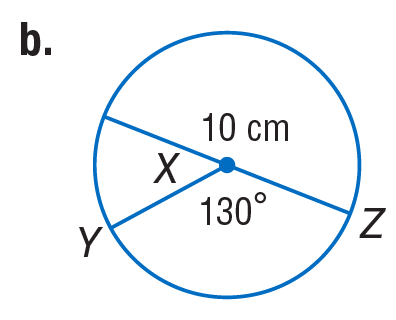 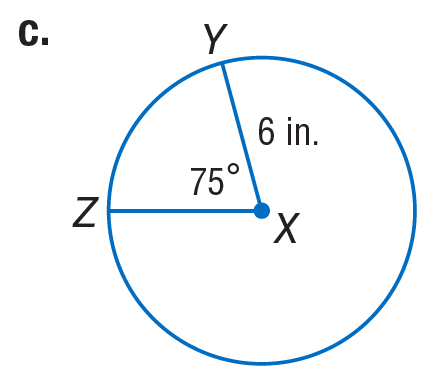 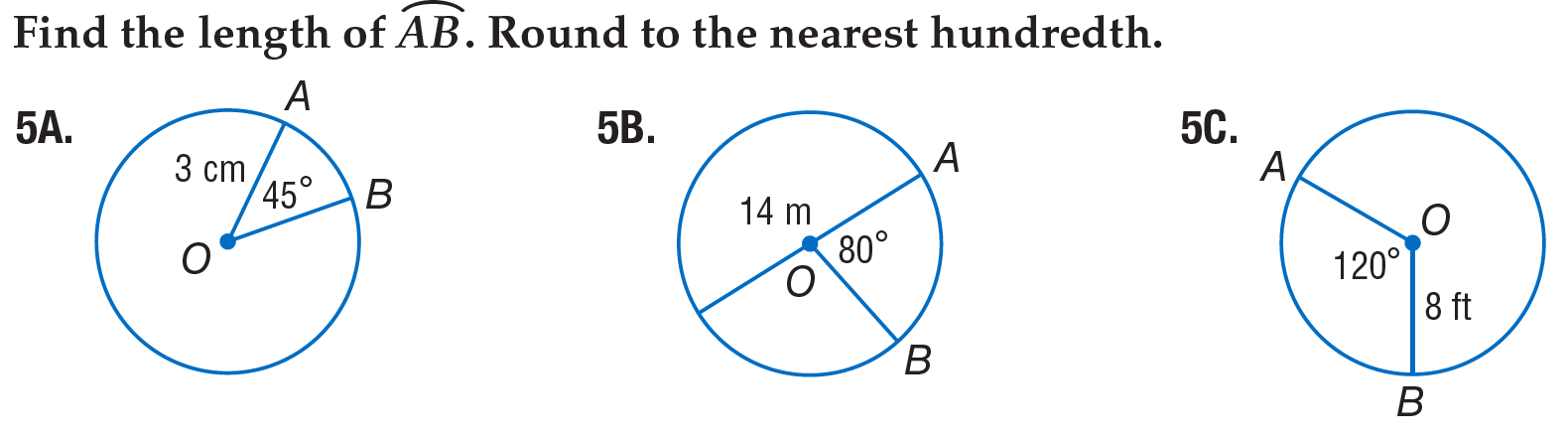 10.3 – Arcs and Chords
Congruent Arcs and Chords
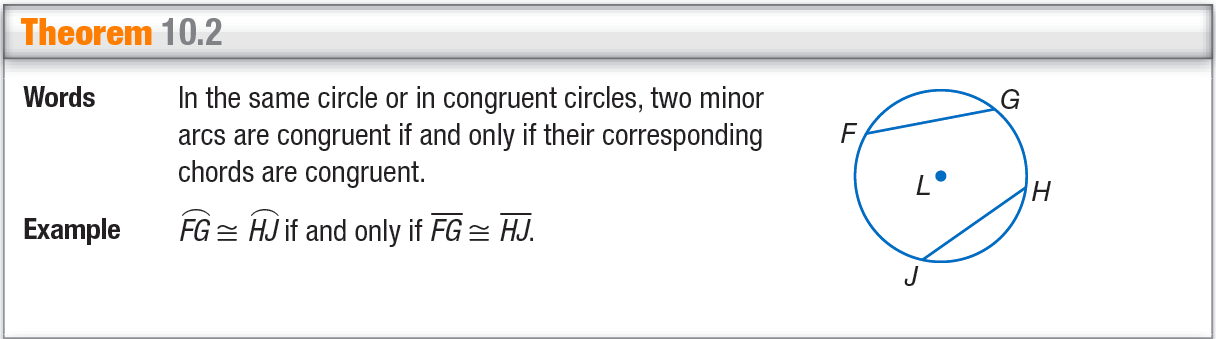 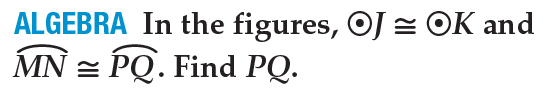 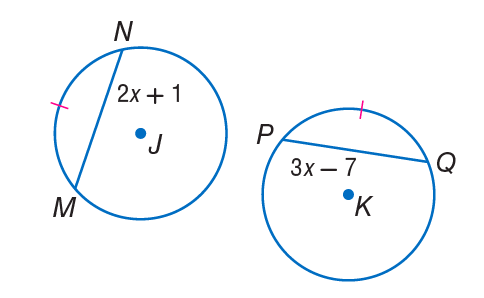 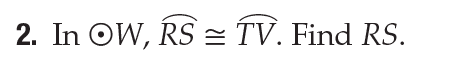 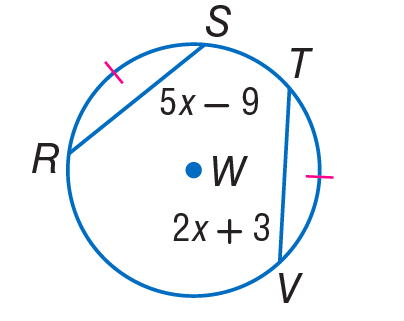 Bisecting Arcs and Chords
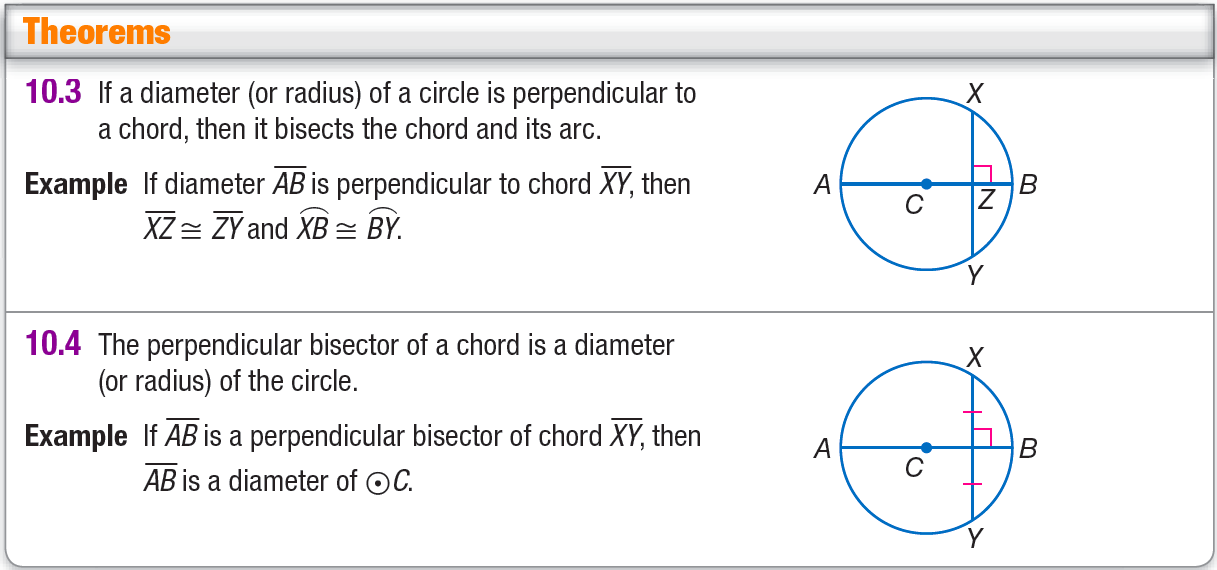 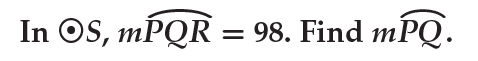 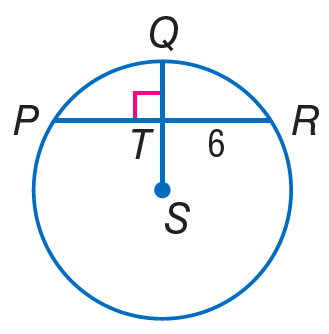 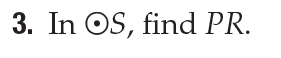 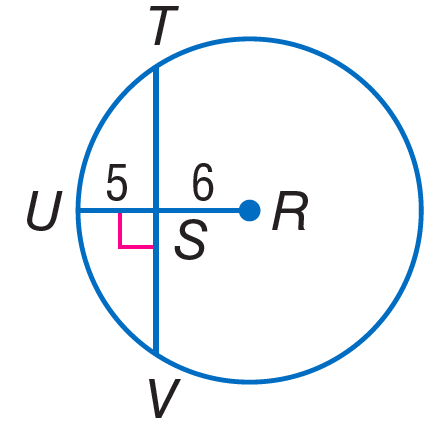 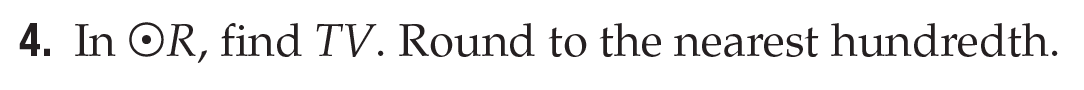 Chords equidistant from the center
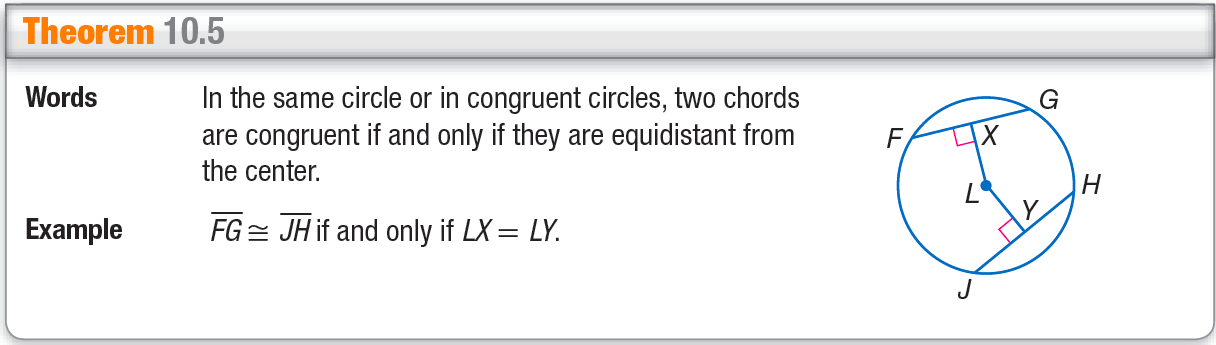 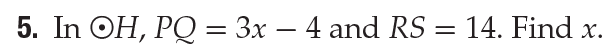 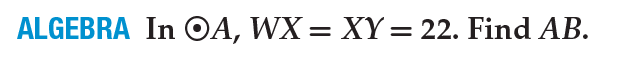 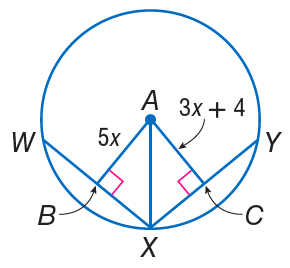 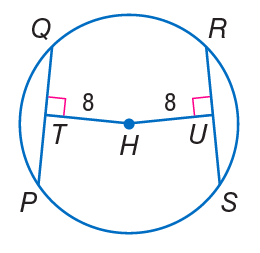 10.4 – Inscribed Angles
Inscribed Angle
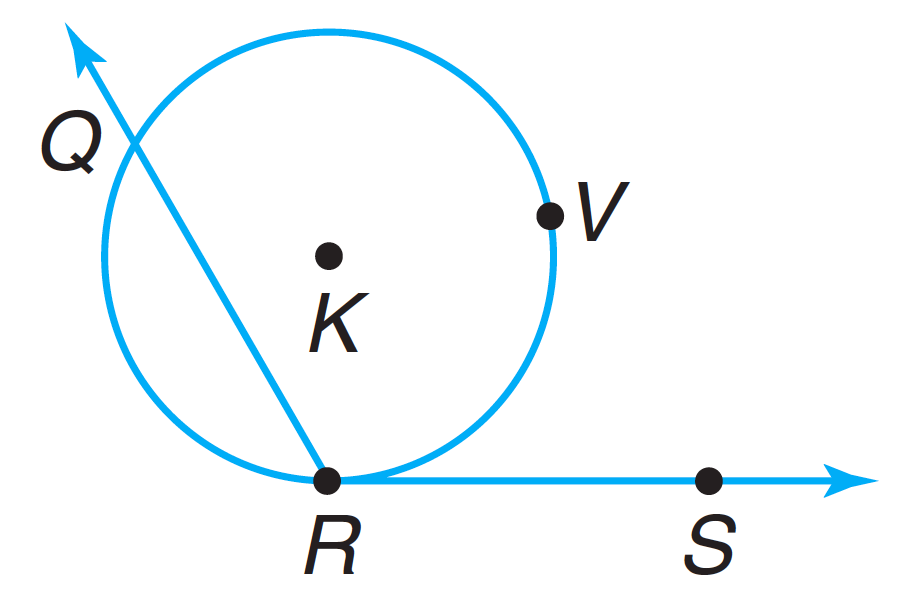 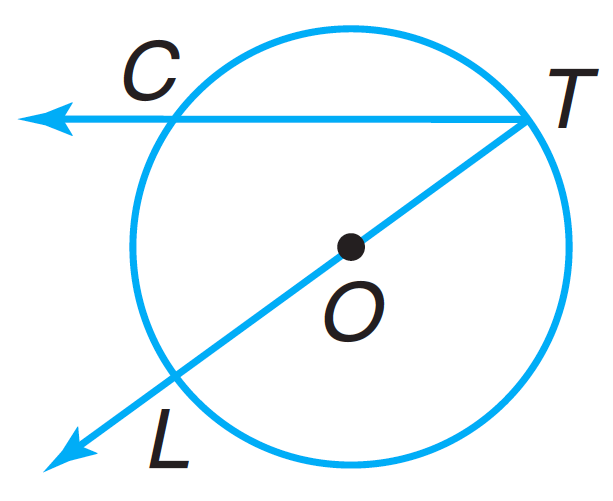 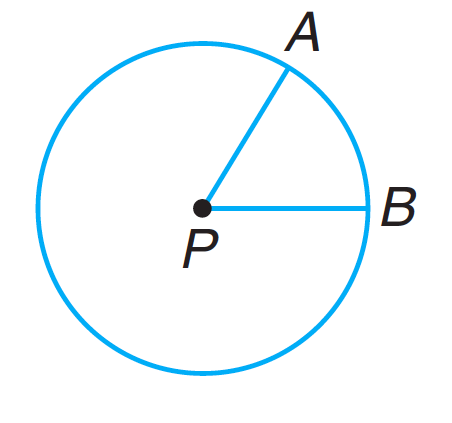 Inscribed angle demonstration
https://www.geogebra.org/m/c86sMaNc
Measures of inscribed angles
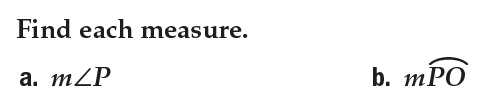 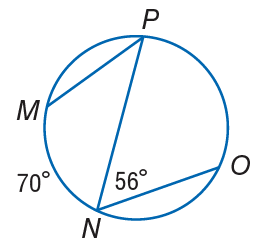 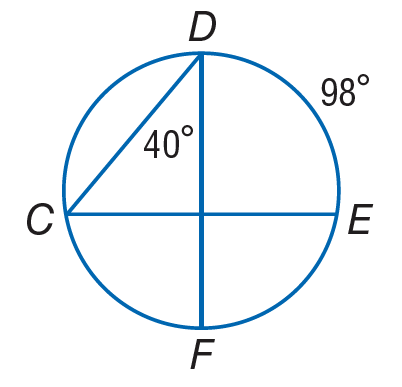 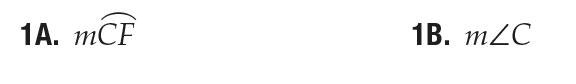 Inscribed angle demonstration
https://www.geogebra.org/m/YpkYEpdA
Measures of inscribed angles
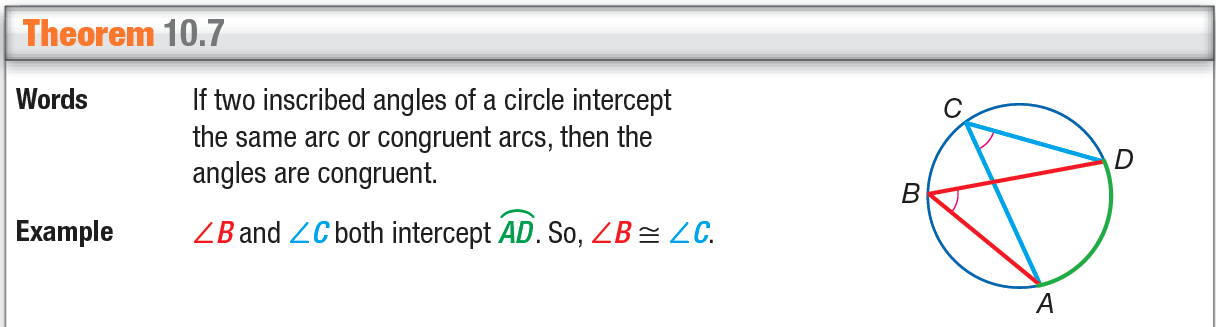 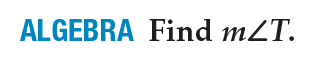 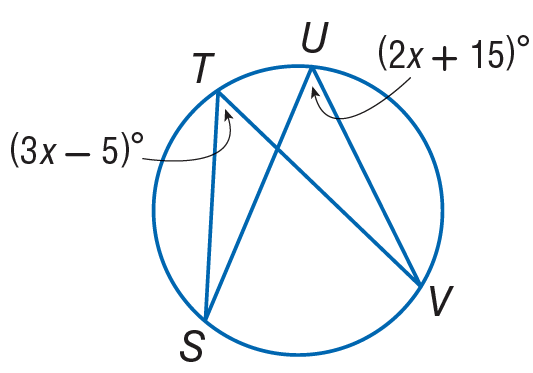 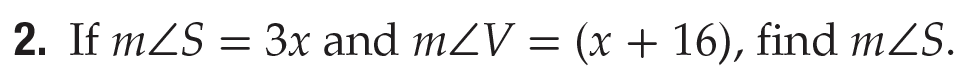 Angles of inscribed polygons
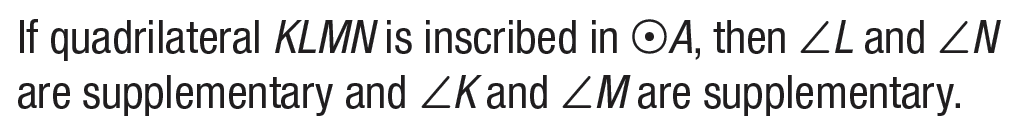 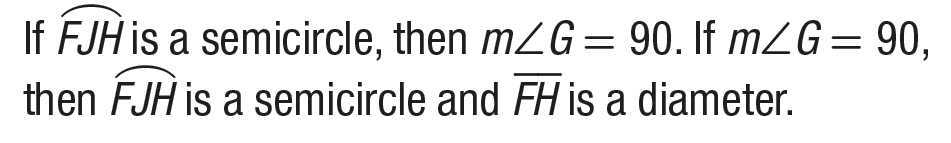 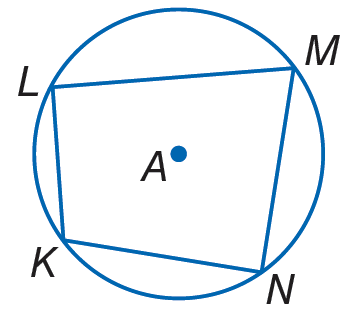 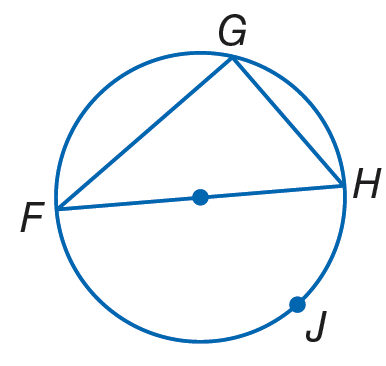 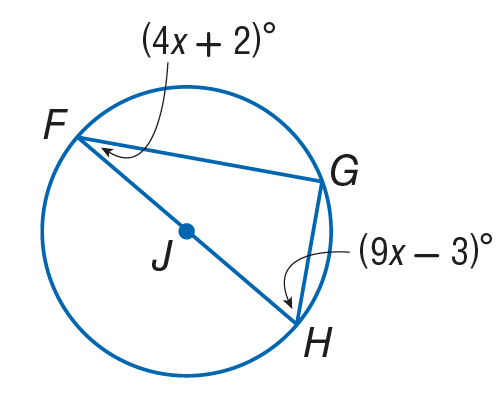 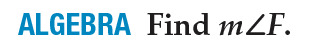 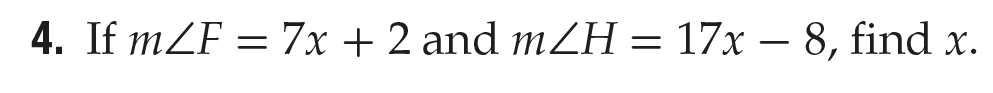 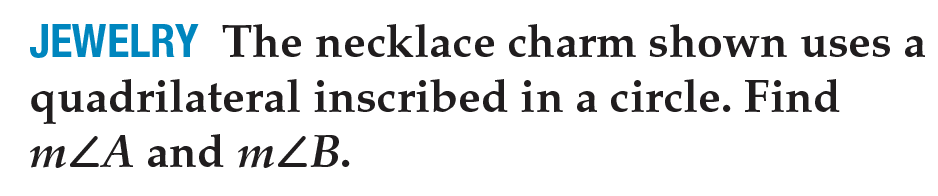 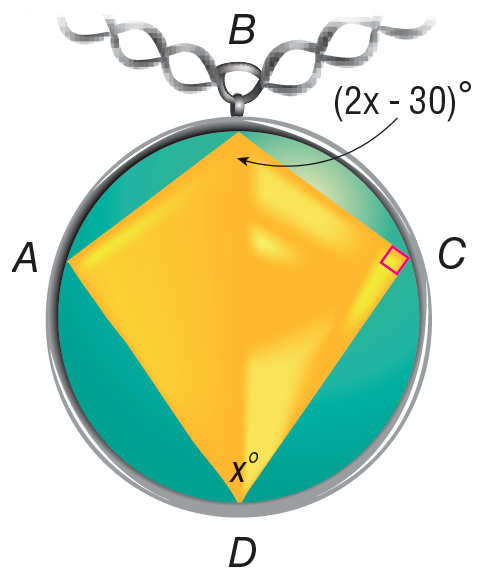 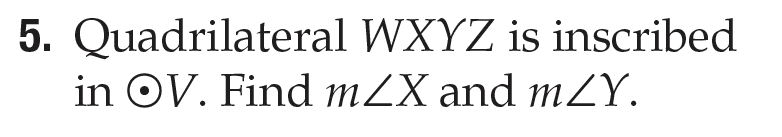 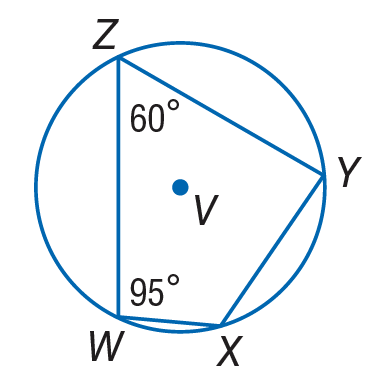 10.5 – Tangents
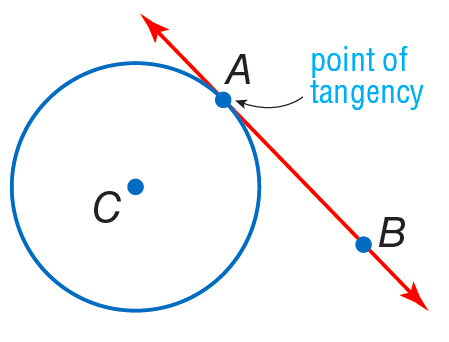 Definition: Tangent
A line is tangent to a circle if it touches the circle in only one place.
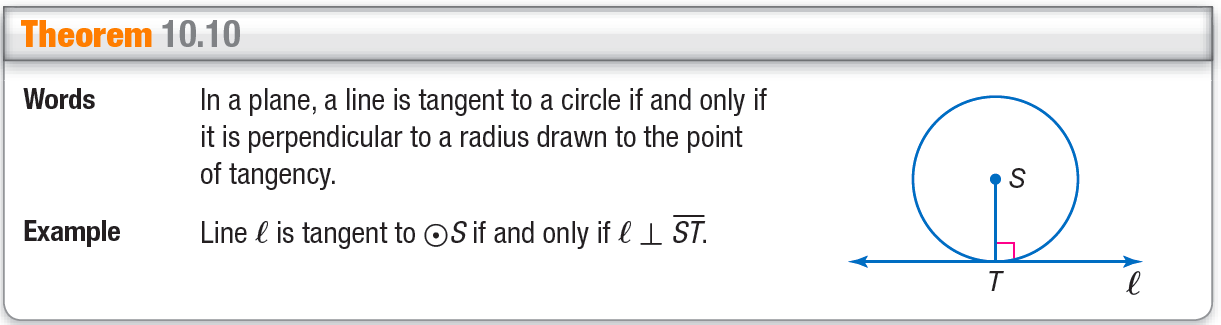 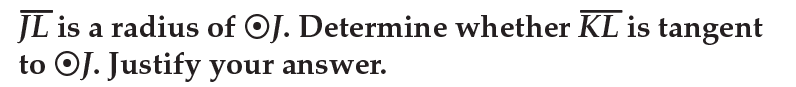 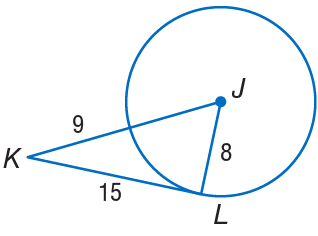 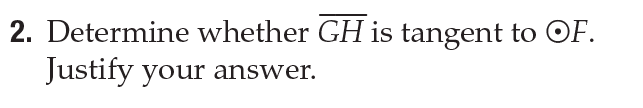 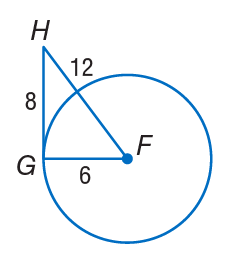 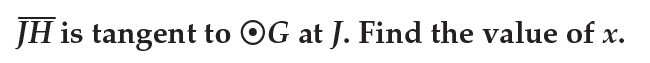 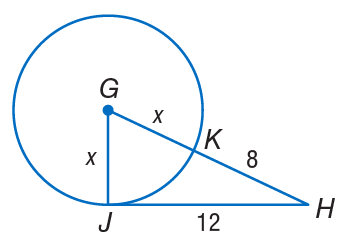 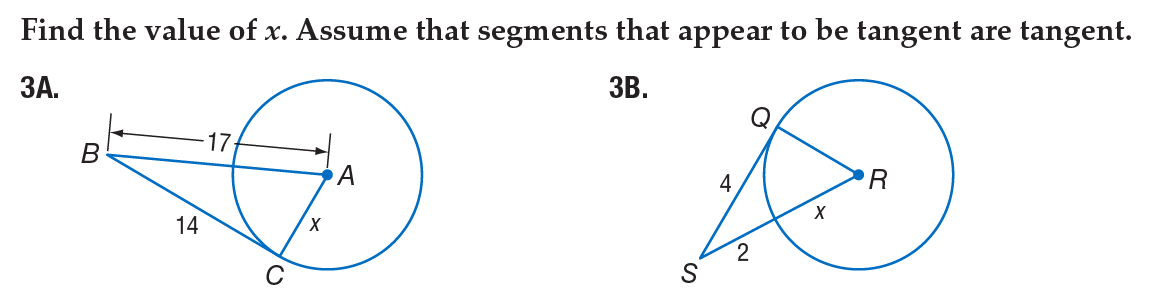 Two intersecting tangents to a circle
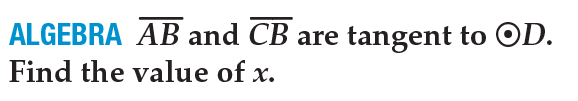 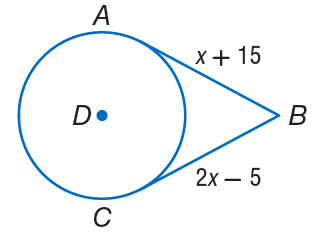 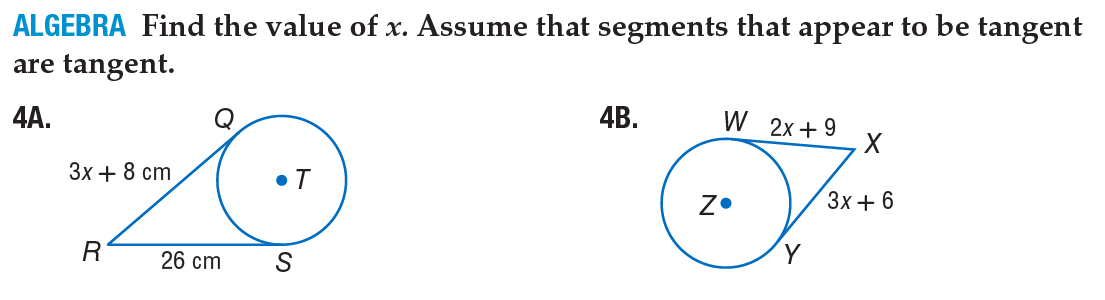 Circumscribed Polygons
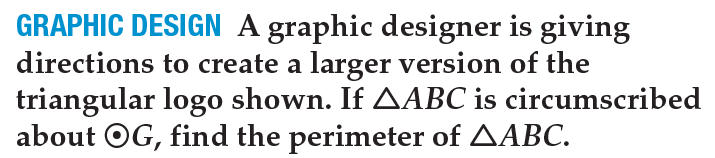 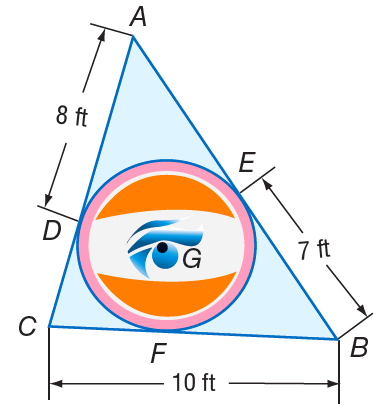 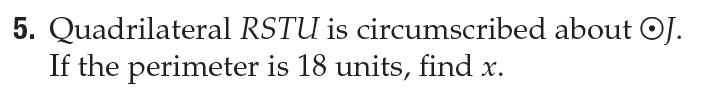 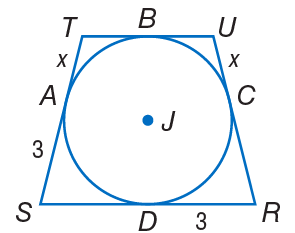 10.6 – Secants, Tangents, and Angle Measures
Definition: Secant
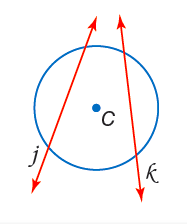 A secant is a line that intersects a circle in two points.
Secants intersecting inside a circle
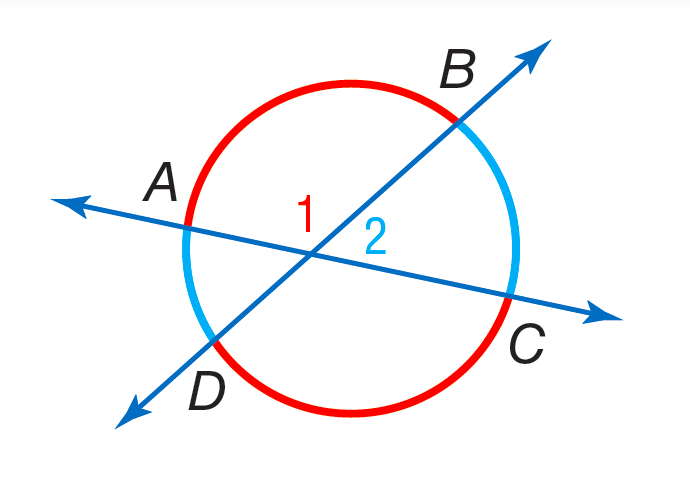 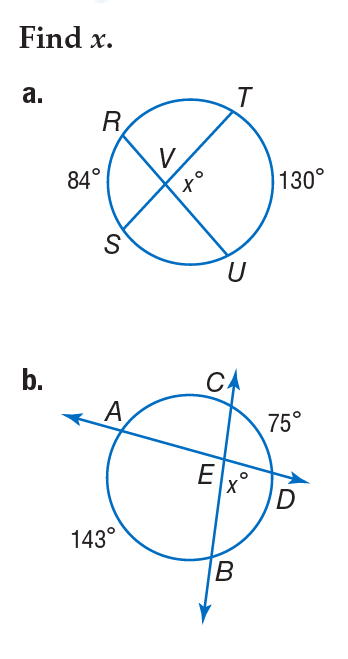 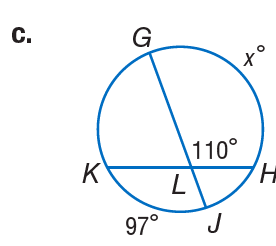 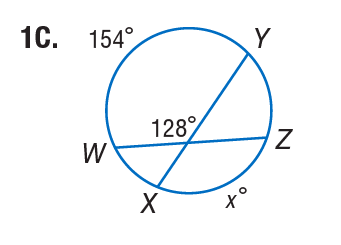 Secants/tangents intersecting on a circle
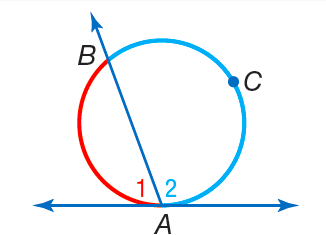 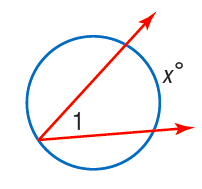 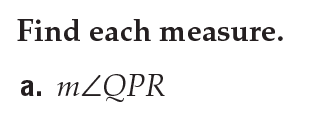 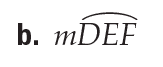 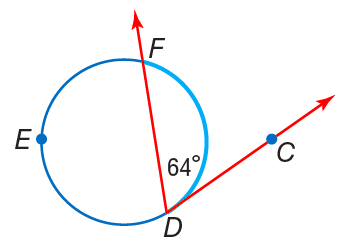 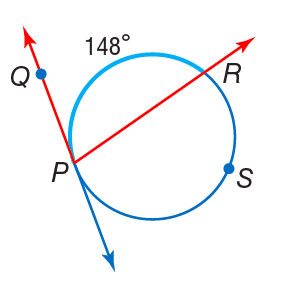 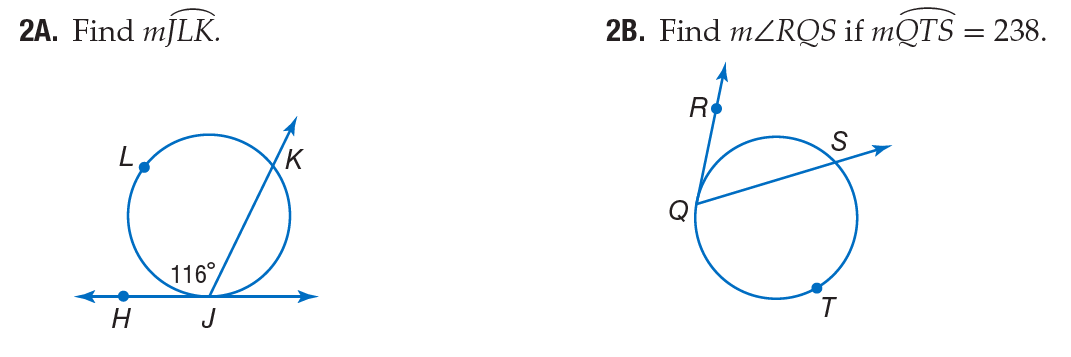 Secants intersecting outside a circle
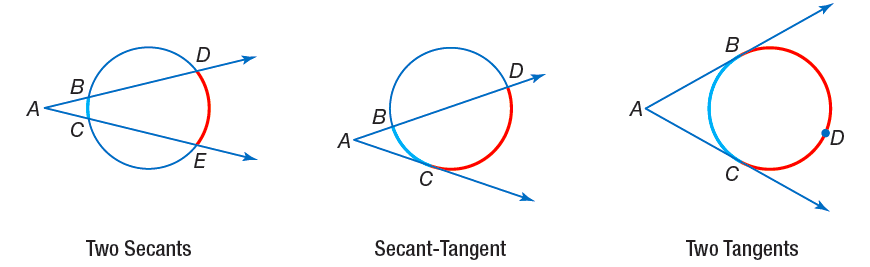 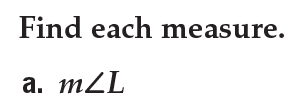 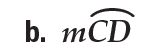 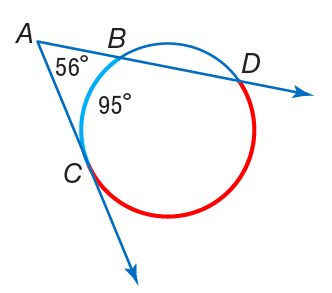 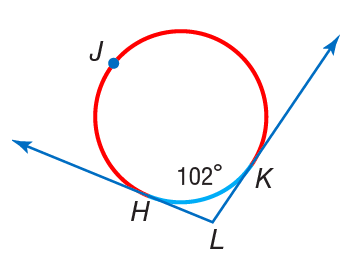 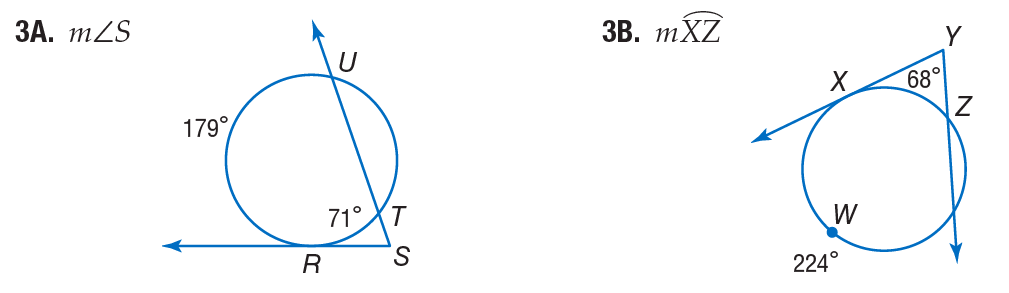 Arc and Angle Measures Recap
Please refer to the table completed in class.
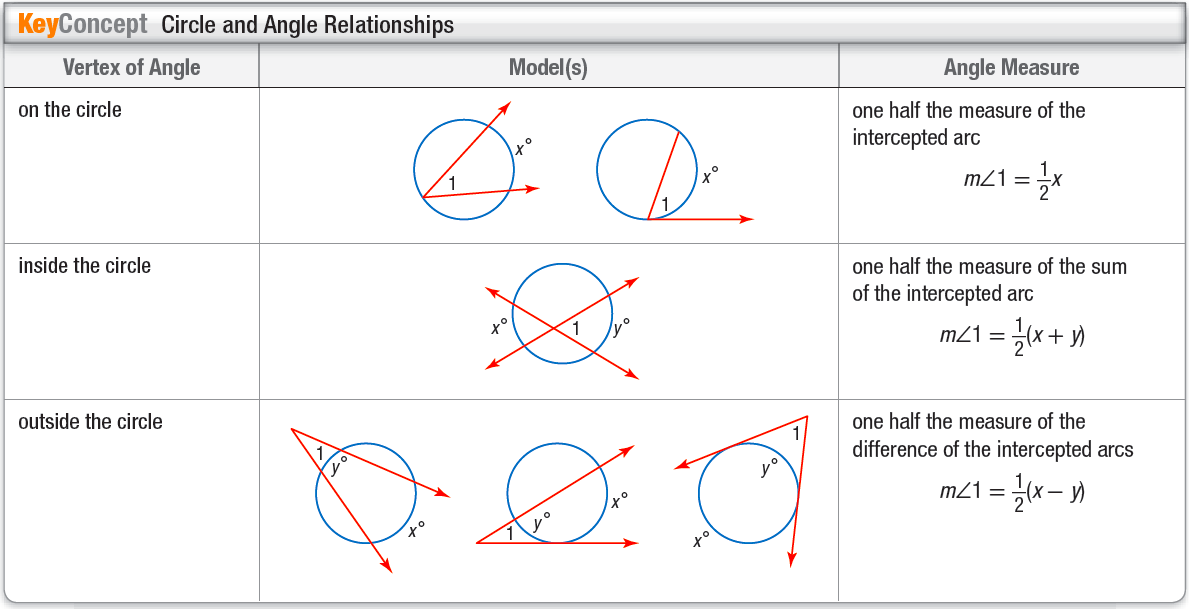 10.7 – Special Segments in a Circle
Secants intersecting inside a circle
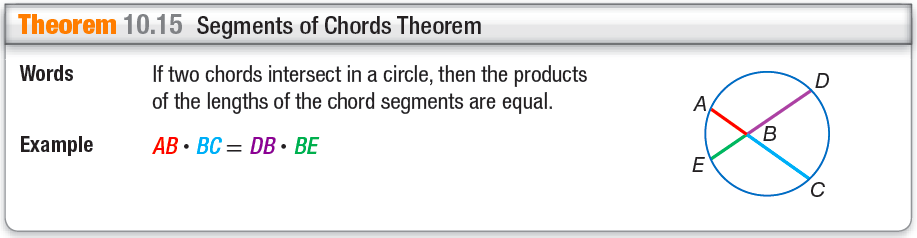 Please refer to the table completed in class.
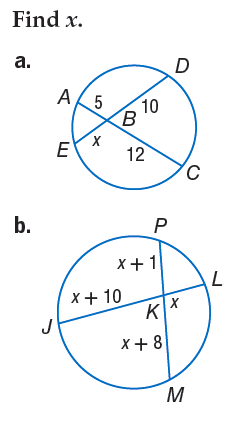 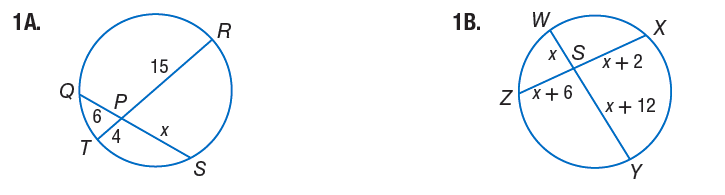 Secants intersecting outside a circle
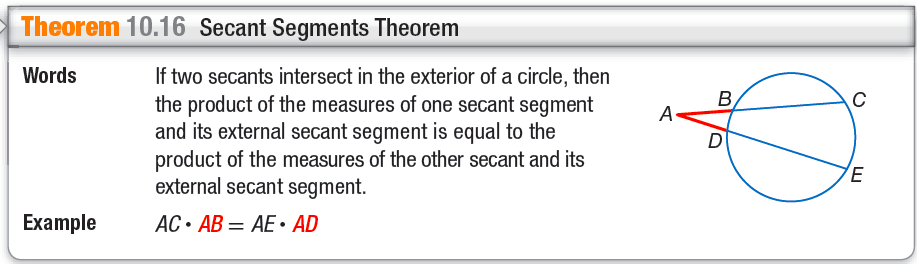 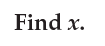 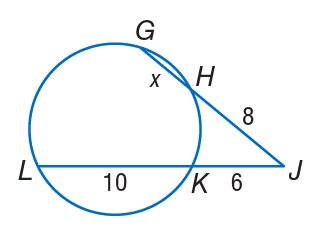 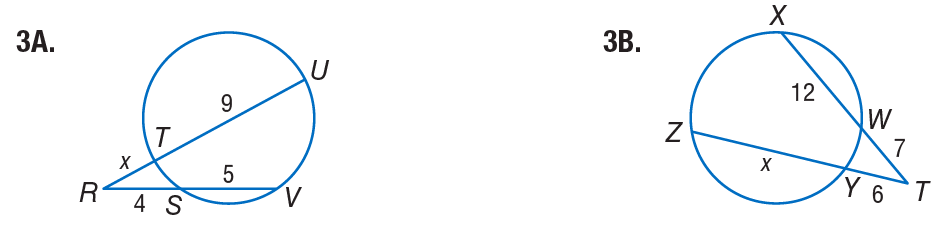 Tangent and secant intersecting outside a circle
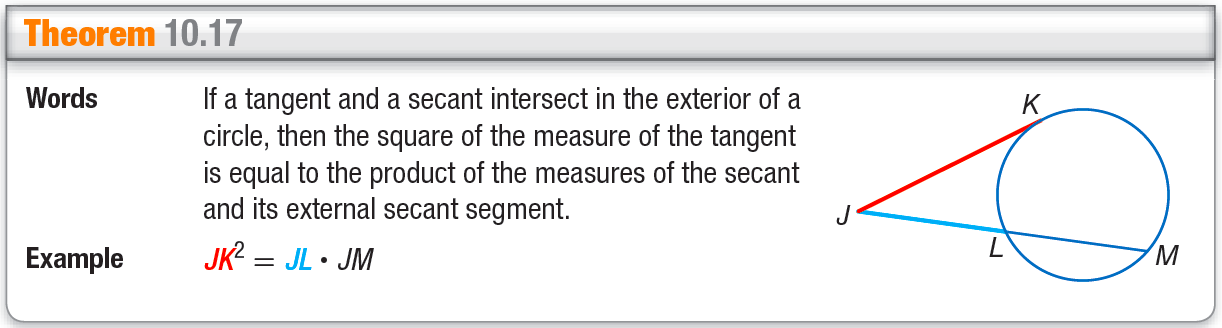 Review of the Quadratic Formula
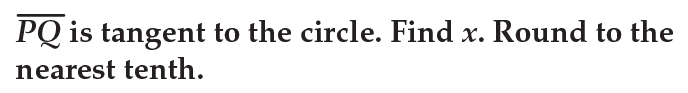 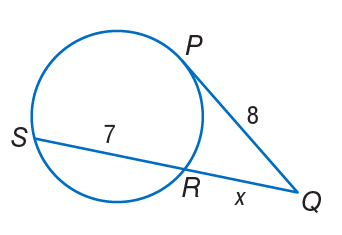 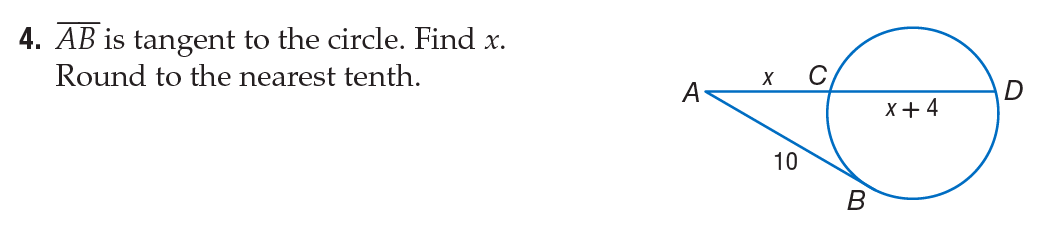 10.8 – Equations of Circles
Equation of a circle
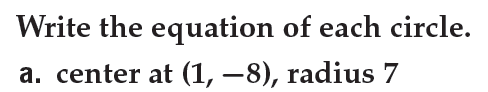 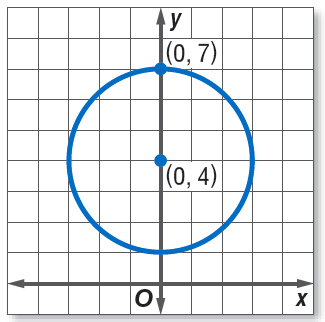 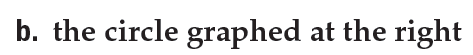 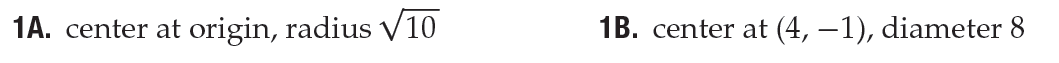 Equation of a circle from the center and a point.
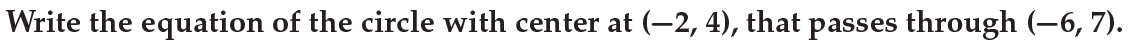 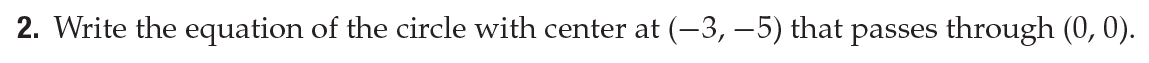 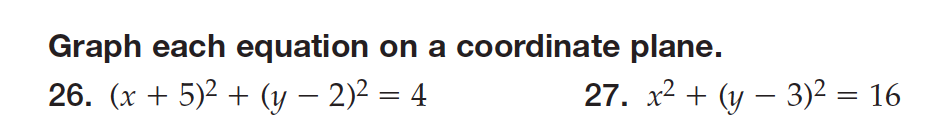 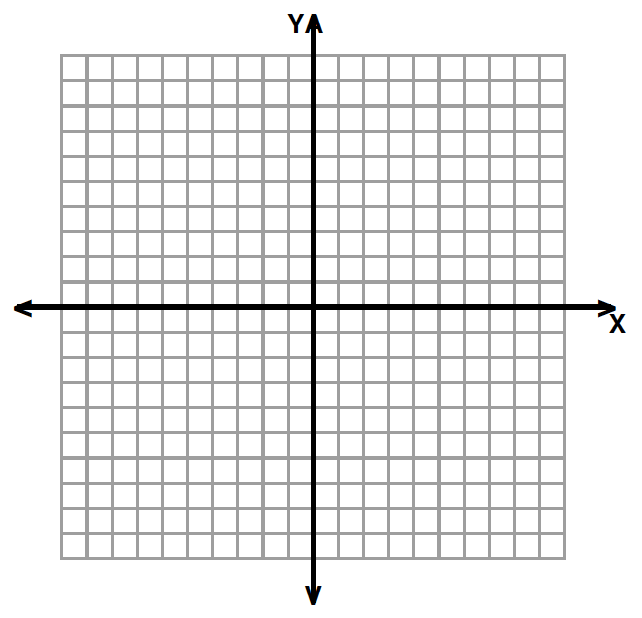 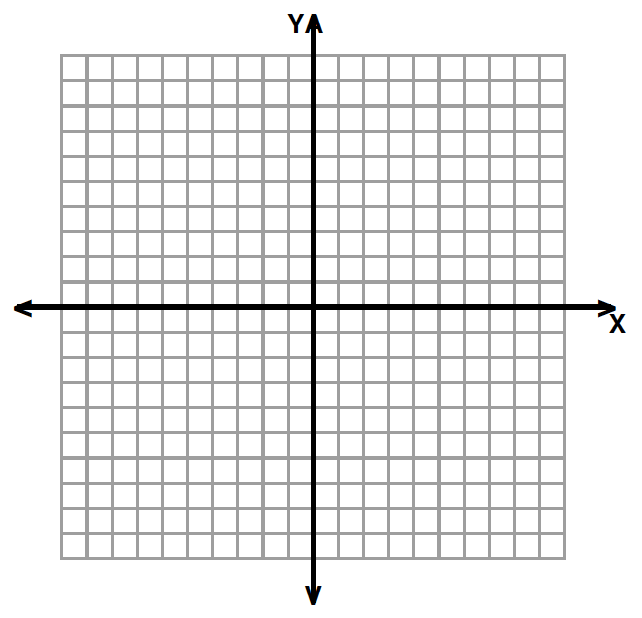